Breeding Strategies
Dr. Koray TEKİN
Reproduction and Artificial Insemination Department
BREEDING PERIOD..
Increase feed intake 2 - 3 weeks prior to breeding – Known as “Flushing”
Increase ovulation rate 5 - 10%
Flushing
1kg/Hd/Day of Corn
Monitor body condition score to avoid under or over conditioned goats
Too fat or too thin
Best at BCS 2.5 - Greater response
EARLY GESTATION..
¨First 100 days (Gestation is 150 Days!)
Similar to dry feeding
Very little fetal growth
Take advantage of forage
Monitor body condition score
LATE GESTATION..
Last 50 days (gestation time 150 days)
Most critical time – 70% of fetal growth
Poor nutrition costs production
Low birth weights, mothering ability, low milk production, ketosis
Utilize pasture and supplement feeding
Need 4 - 4.5% of body weight
2kg - 4kg good quality hay + 2kg corn
Breeding Strategies
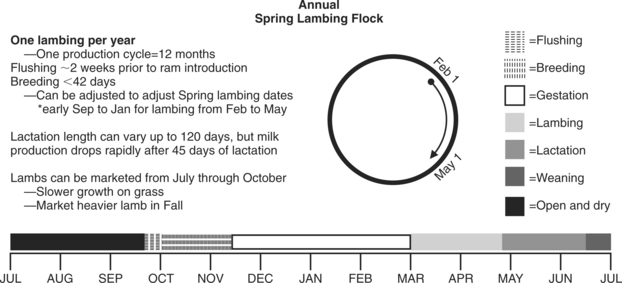 One lambing per year
Three lamb crops in two years: May mating/October lambing, January mating/June lambing, and September mating/February lambing (or slight variations).
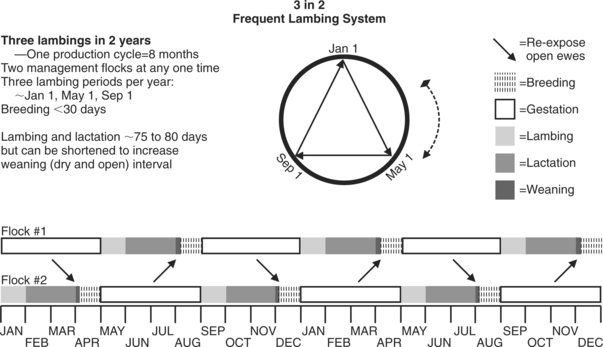 The STAR© system (five lamb in three years)
breeding and pregnant ewes and rams; 
lambing and lactating ewes and lambs; and 
growing lambs (market lambs and replacements).
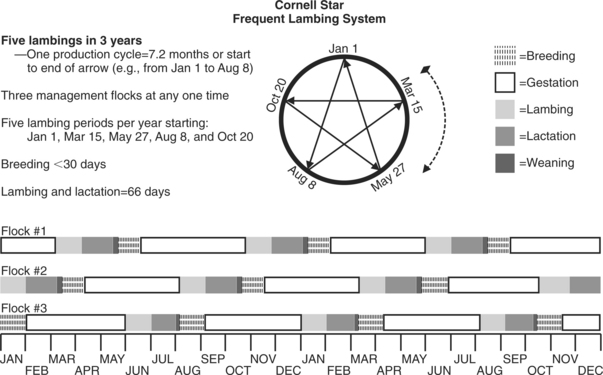